Вибір оптимального каналу розподілу
Лекція 8
8.1. Критерії вибору каналів розподілу
Для більшості ринків фізична відстань між виробниками і кінцевими споживачами така, що ефективне узгодження попиту та пропозиції вимагає наявності посередників. Необхідність збутової мережі обумовлена тим, що виробник нездатний прийняти на себе всі обов'язки і функції, що випливають з вимог вільного обміну відповідно до очікувань потенційних споживачів.
Звернення до посередників означає для фірми втрату контролю над певними елементами процесу комерціалізації. Тому для фірми вибір збутової мережі (каналів розподілу) – це стратегічне рішення, що має бути сумісне не тільки з чеканнями в цільовому сегменті, але і з її власними цілями.
Вибір конкретного каналу збуту визначається насамперед обмеженнями, що накладаються цільовим ринком, факторами поведінки покупців, а також особливостями самого товару і фірми, наприклад доступними їй ресурсами. У табл. 1.11 наведено критерії вибору збутового каналу. Розглянемо їх більш докладно
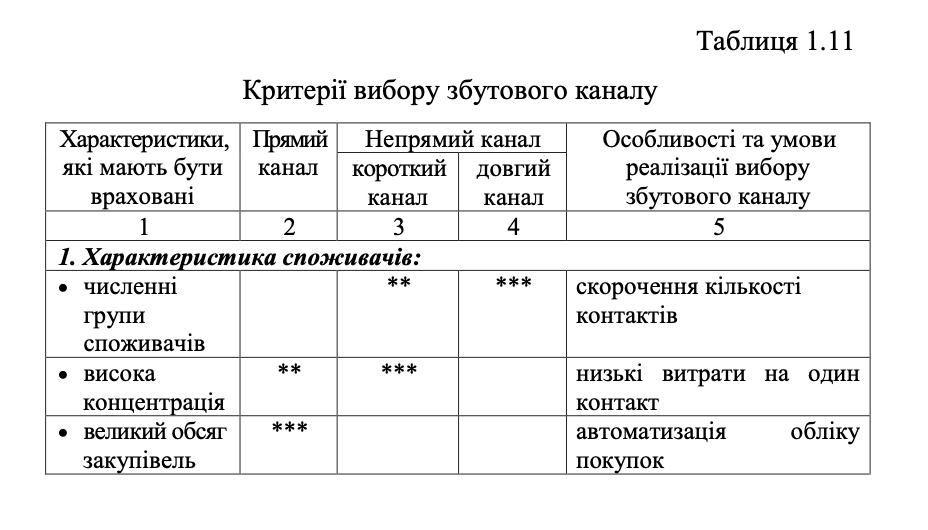 Характеристики ринку. Розмір ринку визначається числом потенційних покупців. Якщо ринок великий, звертання до посередників, як правило, обов'язкове. Якщо ж він малий, фірмі легше обійтися без посередників і забезпечити збут своїх товарів. Аналогічно чим більше просторова довжина ринку, тим з більшою імовірністю будуть залучені посередники, щоб скоротити витрати на обслуговування вилучених клієнтів.
Структура стійких купівельних звичок також впливає на структуру каналу. Наприклад, якщо клієнти закуповують товар у малих кількостях і якщо попит має сезонний характер, найбільш прийнятним буде довгий канал.
Характеристики товарів. Важливі також фізичні і технічні характеристики товарів.
Так, товари, що не підлягають збереженню, вимагають як можна більш короткого каналу. Важкі і громіздкі товари потребують великих транспортних витрат, так що фірми прагнуть звести їх до мінімуму, здійснюючи постачання вантажівками або контейнерами на обмежену кількість адрес. І в цьому випадку канал має бути коротким.
Короткі канали бажані і для товарів високої технічної складності, що вимагають значного післяпродажного обслуговування і підтримки в експлуатації. Крім того, короткий канал полегшує фірмі процес керування нововведеннями на початковій стадії їхнього життєвого циклу, коли необхідні великі зусилля з просування товару. Навпаки, для недорогих стандартних товарів підходящим є довгий канал. У цьому випадку збутові витрати будуть поділені з іншими товарами, що проходять через тих самих посередників.
На вибір збутової мережі впливає також широта товарної гами. Виробник, що спеціалізується на одному товарі (тенісній ракетці), повинний звернутися по допомогу до оптовиків, щоб забезпечити свою присутність у необхідних торгових точках (магазинах спорттоварів). Якщо ж він випускає широкий набір товарів, що можуть продаватися в одній торговій точці, він може звернутися безпосередньо до роздрібного торговця. Роздрібний торговець навряд чи купить цілий контейнер прального порошку, але цілком може придбати контейнер з різноманітними електротоварами.
Характеристики фірми. Ключовими з них є розміри і фінансові можливості. Великі фірми, як правило, володіють значними фінансовими ресурсами і, крім того, здатні взяти на себе багато функцій збуту, знижуючи тим самим ступінь своєї залежності від посередників. Ряд цих функцій, наприклад транспортування і збереження, характеризується фіксованими витратами, які великі фірми легко витримують. Навпаки, звертання до посередників пов'язано з витратами, пропорційними масштабові діяльності, оскільки винагороду посередники одержують у формі комісійних, що залежать від реального обсягу продажів. От чому до послуг посередників більш охоче вдаються малі фірми. У деяких випадках уся продукція фірми продається під торговельною маркою великого торговця. Головна незручність такої ситуації у тому, що вона означає повну залежність виробника від єдиного клієнта.
Потрібно враховувати й інші обставини. Наприклад, вагомою причиною звертання до послуг посередника може стати недостатність знань у сфері маркетингу. Подібна ситуація часто має місце, коли фірма проникає на новий для неї ринок, наприклад на закордонний
. Вибір прямого каналу може бути пов'язаний просто з прагненням краще контролювати збут, навіть якщо витрати і будуть вище, ніж у випадку непрямого каналу.
У секторі споживчих товарів канали збуту звичайно є довгими, за участю декількох посередників: оптових і роздрібних торговців. На промислових ринках, навпаки, канали є більш короткими, особливо якщо число потенційних покупців обмежено.

8.2. Аналіз збутових витрат
Витрати, що пов'язані зі збутом, виміряються торговельною націнкою, або різницею між ціною продажу кінцевому користувачеві (споживачеві) і ціною, сплаченою виробнику першим покупцем. Торговельна націнка асоціюється з поняттям вартості, доданої збутом.
Для непрямого каналу, що включає низку посередників, торговельна націнка дорівнює сумі націнок кількох посередників.
Націнка конкретного дистриб’ютора – це різниця між цінами, за якими він продає і купує.
Торговельна націнка звичайно виражається у відсотках або відносно ціни продажу споживачеві, або відносно ціни покупки торговцем. Тому говорять про націнки «від зовнішньої ціни» і «від внутрішньої ціни». Націнки першого типу можуть називатися також «надбавками» і «знижками».
Як правило, торговельні націнки розраховуються відносно ціни продажів.
Розмір націнки залежить від положення посередника в збутовій мережі і від винагороди, на яку він заслуговує за виконану збутову функцію (функції).
У деяких випадках посередник користується відразу декількома націнками. Задача виробника установити тарифну (кінцеву) ціну стає тим складнішою, чим більше посередників з'являється між ним і кінцевим покупцем. 
Як правило, торговельні націнки доводяться до посередника у формі ланцюжка відсотків, довжина якого залежить від виконуваних ним функцій.
Для великого посередника вона може, наприклад, мати вигляд: «30, 10, 5 і 2/10, повні 30». При цьому перші три числа – це послідовні знижки з тарифної ціни (націнки):
 30 %: націнка за виконання функцій роздрібного торговця;
 10 %: компенсація виконання функцій оптовика;
 5 %: заохочувальна знижка за рекламу в місцевій пресі;
 2/10: 2 % заохочувальна знижка за оплату протягом  10 днів;
 повні 30: граничний термін оплати (у днях).
Отже, торговельна націнка – це плата за ті функції збуту, що беруть на себе посередники. У тому ступені, у якому виробник бере на себе певні функції, він повинний забезпечити й їхнє фінансування.
У непрямому довгому каналі більшість фізичних дій зі збуту виконуються оптовими торговцями і витрати, які приблизно пропорційні обсягу продажів виробника, компенсуються торговельною націнкою. Виробникові досить мати комерційну службу, пов'язану тільки з оптовиками. Постійні витрати виробника при цьому малі. Однак у цьому випадку фірма лише слабкою мірою контролює продажі. Для того щоб компенсувати цей недолік і стимулювати попит на рівні роздрібних торговців, фірма може створити власну торговельну організацію й удатися до реклами для підвищення популярності марки й інтересу до неї на рівні кінцевих покупців.
Переходячи до непрямого короткого каналу, бачимо, що основну частину витрат складають постійні витрати. Це означає, що виробник повинний сам забезпечити функції збереження і доставки, тобто йому потрібні власна мережа складів і більш потужна служба збуту. Витрати, пов'язані з керуванням запасами і веденням рахунків, також несе сам виробник. Він же виконує контактні й інформаційні функції. Прийнявши стратегію вибіркового збуту, фірма повинна хоча б раз на місяць контактувати з 2500 роздрібними торговцями. Торговельний представник робить у середньому 4,8 візитів у день і працює 250 днів у році. Виходить, для того щоб охопити ринок, фірмі потрібні не менше 25 представників.
Як видно з рис. 1.17, для певного обсягу продажів або збутових витрат витрати в обох каналах рівні. Якщо перспективи продажів в обох випадках однакові, то довгий канал переважніше для рівнів продажів нижче точки перетину кривих; для великих продажів картина зворотна. Цей аналіз підтверджує звичайне положення: малі фірми віддають перевагу більш довгим каналам, оскільки їхні продажі недостатні для рівня інвестицій, яких вимагає короткий канал.
У загальному випадку перспективи продажів для різних каналів не однакові. Рівень рентабельності (R) для кожного каналу розраховується в такий спосіб:





Кількісна оцінка величини R, що враховує сукупність витрат для кожного каналу, має інтерпретуватися у розрізі якісних факторів, розглянутих вище.
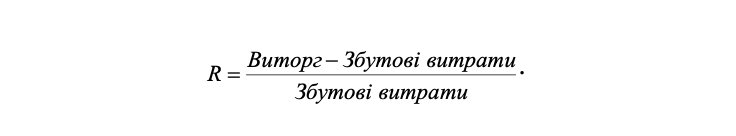 8.3 Формування оптимальних каналів розподілу
Розглянемо процес формування каналів розподілу, що дозволяє як прибутковим, так і неприбутковим організаціям переорієнтувати свій розподіл таким чином, щоб вони більш чуйно реагували на зміни в запитах клієнтів. Цей процес дозволяє одержати відповіді на такі питання.
1 Які види послуг повинні надати канали споживачам для задоволення їх потреб незалежно від особливостей каналу, щовикористовується?
2 Які види діяльності або функції в сфері маркетингу й/або логістики необхідно виконати для надання цих послуг?
3 Які види організацій або агентств краще інших виконують подібні функції, з огляду на ефективність і результативність їх діяльності?
4 Що краще для потенційних учасників каналу (наприклад, виробників, оптовиків або роздрібних торговців), розподіляти витрати праці, пов'язані з маркетингом продукції між собою, або віддати перевагу вертикальній інтеграції?
Головна мета цього процесу – підвищення рівня споживчої цінності для клієнтів. Основна увага приділяється двом аспектам цінності:
1) відмінній якості виконання роботи;
2) глибокому знанню потреб клієнтів.
Відмінна якість виконання роботи передбачає надання клієнтам надійних товарів або послуг за конкурентоспроможними цінами, з мінімальними складностями й незручностями.
Глибоке знання потреб клієнтів має на увазі чітку сегментацію й планування ринків, з подальшим складанням пропозицій, що максимально відповідають потребам даних ринкових ніш. Забезпечення більш високої споживчої цінності – ключ до досягнення лояльності клієнтів, що призводить до поновлення замовлень, залучення нових покупців, зниженню витрат комерційної діяльності й підвищенню прибутку.
В основі цього процесу лежить розроблення так званих "каналів розподілу, орієнтованих на клієнта". 14-етапний процес, що сприяє впровадженню цього методу, продемонстрований на рис. 9.1, і називається "Зоряне підприємство".
Втілення в життя 14 кроків, описаних на рис. 9.1, вимагають значних зусиль. Більше того, жоден із цих кроків не повинен бути пропущений із практичних міркувань, однак даний процес можна трохи прискорити за рахунок виконання частини цих кроків не послідовно, а одночасно. Наприклад, кроки з 1 по 4 можна виконувати одночасно із кроками 7-11. Необхідно виконувати всі перелічені дії, оскільки рішення з питань розподілу – найбільш довгострокові із всіх маркетингових рішень, прийнятих організацією. Після того, як канали розподілу сформовані, їх зміна стає досить проблематичною. Але зміни все-таки можливі, хоча часто вони важкі й приносять розчарування.
Кроки з 1 по 4. Повне усвідомлення існуючих умов і завдань Незважаючи на те, що ці чотири кроки цілком тривіальні, вони надзвичайно важливі для забезпечення здатності організації впроваджувати подальші зміни у випадку, коли ці зміни виправдані. Їх здійснення припускає опитування головного управлінського персоналу, продавців й учасників каналу для одержання уявлення про те, з якими проблемами й перспективами зіткнеться організація при формуванні каналу.
Мета цих кроків складається в точному описі каналу розподілу, охоплення ринку, що забезпечується цим каналом, його діяльності із створення додаткової цінності, а також пов'язаних з ним теперішніх і майбутніх проблем. (кроки 1 і 3).
Крок 2, так само як і крок 1, вимагає підвищеної уваги до найважливіших макроекономічних, технологічних або поведінкових тенденцій, що здатні вплинути на стратегію каналу.
Щоб визначити, яким чином зовнішні умови можуть обмежити свободу вибору фірм, необхідно ретельно розглянути кожен з факторів:
– галузева концентрація;
– макроекономічні показники;
– існуючий і прогнозований стани технології;
– перешкоди для виходу на ринок;
– поведінка конкурентів;
– ступінь прихильності кінцевих споживачів;
– географічний розподіл кінцевих споживачів;
– етап життєвого циклу товару/
Всі ці фактори впливають на свободу керівництва при формуванні структур каналів. Вони визначають кількість й особливості програм розвитку галузі й, як наслідок, перелік альтернативних каналів.
При виконанні кроків 3 й 4 необхідно витратити значні зусилля на виявлення принципів формування маркетингових каналів конкурентів.
Вихідні дані можна одержати шляхом проведення семінарів, обстеження фокус-груп, а також інтерв'ю з окремими особами, обізнаними про розробки, що застосовуються у каналах.
Надто важливо вивчити маркетингові стратегії, що застосовуються конкурентами для стимулювання попиту, а також маркетингові програми, що використовуються ними для підтримки своїх каналів.
Кроки 5 і 6. Нанесення "блискавичних ударів"
Цілком можливо, що відомості, отримані при виконанні кроків з першого по четвертий, можуть бути підставою для "блискавичних ударів» - миттєвих змін в окремій стратегії, тактиці або політиці каналу. Так, наприклад, на основі результатів досліджень, проведених іншими учасниками каналу, або на основі аналізу системи конкурентів, компанія може миттєво поліпшити програми стимулювання збуту. 
Однак зміни на даній стадії процесу не позбавлені ризику, оскільки на цьому етапі вибирається політика каналу, що потім досить складно змінити при одержанні більш повної інформації. Імовірно, найкраще при виконанні кроків 5 й 6 акцентувати увагу на короткострокових рішеннях, а не починати істотні зміни, що ведуть до віддалених наслідків.
Кроки з 7 по 10. Створення "ідеальної" системи каналу
При виконанні цих кроків використовується зовсім новий підхід до стратегії каналів. Фірмі пропонується забути про свою систему розподілу. Кращий спосіб створення системи - почати все з нуля, забувши про минулі здобутки.
При виконанні кроків 7 й 8 вся увага приділяється вивченню побажань кінцевих споживачів з приводу елементів обслуговування, незалежно від торговельних точок, де вони будуть одержувати товари або послуги фірми. Чотири основних категорії елементів обслуговування:
1) обсяг партії;
2) територіальна зручність (децентралізація ринку);
3) тривалість доставки або очікування;
4) номенклатура й асортимент продукції.
Проте наразі виділяють ще п'ять елементів послуг на додаток до чотирьох основних елементів обслуговування (для промислових товарів):
1) інформація про товар;
2) відповідність товару вимогам замовника;
3) гарантія якості товару;
4) післяпродажне обслуговування;
5) логістика.
Однак недолік подібних переліків у тому, що вони мають занадто загальний характер. Не існує однорідного ринку, на якому всі кінцеві споживачі однаковою мірою приділяють увагу тим самим елементам обслуговування. Таким чином, необхідно акцентувати свою увагу на побажаннях різних сегментів ринку, або на способах поділу ринку на сегменти, у яких споживачі бажають одержувати ті самі елементи обслуговування.
Теоретично сегментація повинна сприяти формуванню груп покупців, що максимально однорідні у рамках однієї групи; максимально відрізняються від представників інших груп; відрізняються за показниками, які мають значення при побудові системи розподілу.
Значний обсяг інформації можна одержати шляхом опитування кінцевих споживачів, щоб оцінити їх задоволеність і рівень зручності, що забезпечуються різними варіантами каналів. Крім того, для нових товарів канали можуть формуватися з урахуванням потреб окремих осіб або організацій, які мають назву "ключові покупці". Ключовими покупцми нового або вдосконаленого товару, процесу або послуг характеризуються такими особливостями.
1 Ключові покупці відчувають потреби, що згодом стають характерними для всього ринку, однак це відбувається на кілька місяців або років раніше, ніж їх починає випробовувати більша частина ринку.
2 Ключові покупці займають на ринку положення, що надає їм істотну перевагу за рахунок задоволення цих потреб.
Кроком 8 передбачене проведення дослідження, що дозволяє виконати кількісний аналіз вимог кінцевих споживачів. Відправною точкою тут є перелік елементів обслуговування, складений у кроці 7. Однак при проведенні дослідження недостатньо просто запитати респондентів про те, яким елементи обслуговування вони віддають перевагу. При наявності "свободи вибору" покупці схильні вибирати відразу всі елементи. Респондентів необхідно схиляти до компромісного вибору між різними характеристиками так, щоб зрештою можна було зрівняти значення цих характеристик для різних сегментів ринку. Для виконання цього кроку розроблений цілий ряд технологій проведення маркетингових досліджень.
Після виділення сегментів необхідно зайнятися розробленням демографічних профілів для кожного з них, щоб визначити, чи відносяться розглянуті кінцеві споживачі до однієї галузі, чи характеризуються вони приблизно однаковими розмірами, чи розміщені в певних регіонах країни й т.п. При виявленні в сегментах загальних рис, маркетинг для них виявляється значно простішим.
Крок 8 – це не просто "моментальний знімок" потреб клієнтів. Він акцентує увагу скоріше на елементах обслуговування, чим на окремих механізмах каналів, що існують у цей час. Це дозволяє застосувати творчий підхід до формування ідеальних структур каналів на більш пізніх етапах. Однак у цьому ж інструментарії дослідження кінцевим споживачам пропонується оцінити здатність існуючих каналів пропонувати бажані елементи обслуговування, зручність використання альтернативних каналів, а також імовірність того, що вони дійсно будуть робити покупки й користуватися послугами нетрадиційних каналів. Ці дані використаються й на наступних етапах (крок 12).
Крок 8 акцентує увагу на групах "споживчих" властивостей або елементів обслуговування, що визначають сегмент. Кожна група елементів обслуговування повинна за можливості, маркуватися назвами торгових установ, створюючи відправну точку для кроку 10.
Крок 9 вимагає творчого підходу. При розгляді груп, одержаних на 8-му кроці, величезного значення набуває здатність чітко уявляти собі торгову точку. Маркування груп має величезне значення, оскільки назви дозволяють "прив'язати" торгові точки до існуючих видів підприємств, при цьому не завжди точно описуючи дані види. Можливість "прив'язати» торгові точки до реальних аналогів дозволяє вчитися на їх досвіді, звертаючись за консультаціями до фахівців. Для груп, що не потрапляютьні під одну з відомих категорій, необхідно придумати нові назви.
Надзвичайно важливо, щоб при зборі даних у процесі виконання кроків 7 і 8 було задіяно якомога більше елементів обслуговування, оскільки, якщо у кінцевих споживачів немає можливості визначити цінність характеристики, така характеристика не буде врахована при подальшому аналізі. Іншими словами, щоб споживча характеристика вплинула на маркування групи характеристик в кроці 9, її потрібно представити на розгляд вже в кроці 8. Недалекоглядність, проявлена при виконанні кроків 7 і 8, може негативно вплинути на результати всього процесу. Крім знаходження аналогів серед організацій, в кроці 9 також необхідно одержати інформацію від компаній, котрі відомі ефективністю системи розподілу, незалежно від того, в якій галузі вони спеціалізуються, щоб провести порівняльний аналіз ефективності систем.
Крок 10 Створення "ідеальної" системи розподілу До цього моменту основна увага приділялася угрупуванню елементів обслуговування, що визначаються вимогами ринку, і представленню цих елементів у вигляді різних торгових точок, що задовольняють запити кінцевих споживачів. При виконанні кроків 7, 8 і 9 головний повелитель – клієнт. При виконанні кроку 10 все ще важливо дотримуватися цієї точки зору. Проте тепер процес, орієнтований на потреби клієнта, піддається першій з цілого ряду фактичних перевірок. На цьому етапі необхідно оцінити, чи можна пристосувати характеристики, одержані в результаті аналізу статистичних даних, до певних торгових точок, як це було зроблено в кроці 9. При цьому необхідно провести опитування осіб, добре знайомих з торговими точками.
Потім необхідно перелічити всі види діяльності, виконання яких гарантує надання послуг відповідним сегментам низкою реально функціонуючих торгових точок. Торгові точки не функціонують відособлено; вони є кінцевими пунктами систем розподілу.
Таким чином, головна особливість кроку 10 — оцінка майбутніх витрат, пов'язаних з наданням відповідних послуг, що проводиться з позицій маркетингових потоків або видів діяльності (і пов'язаних з ними витрат). Це достатньо складне завдання. Одним з методів обліку витрат на розподіл є розрахунок собівартості за видами діяльності. Та все ж для успішного формування ідеальної системи дуже важливо відповісти на такі питання:
1) від яких функцій, що не збільшують цінність товару, можна відмовитися без збитку для задоволеності клієнта або каналу?
2) чи велика ймовірність дублюючих дій? Від яких з них можна відмовитися для зниження витрат у всій системі?
3) чи існує спосіб для зменшення кількості етапів збуту або скорочення циклу продажів?
4) чи можна автоматизувати види діяльності, які приведуть до зниження витрат на одиницю продукції, пов'язаних з виходом товару на ринок?
5) чи можливо модифікувати інформаційні системи для зниження рівня витрат на дослідження, подачу заявок або встановлення цін?
Створення ідеальної системи розподілу має на увазі застосування принципу відстрочення-спекуляції, який припускає наявність стратегічного прагнення до "відстрочення" і "спекуляції" у організацій і окремих осіб. Для виробничих підприємств відстрочення, як правило, означає припинення випуску, поки не одержані нові замовлення, що дозволяє уникнути перетворення, скажімо, сировини в готову продукцію. Це сприяє зменшенню ризику виробника при продажу готової продукції, а також дозволяє уникнути витрат на підтримку дорогих товарних запасів. Проте у тому випадку, коли покупці хочуть одержати товари негайно, виробники, що застосовують принцип відстрочення, не можуть задовольнити їх потреби.
Клієнти, що до останнього моменту відкладають свої покупки, а потім чекаючи швидкої доставки, примушують виробників займатися спекуляцією. Іншими словами, товари повинні бути випущені завчасно. Не дивлячись на те, що спекуляція пов'язана з певним ризиком і вимагає витрат на підтримку запасу готової продукції, вона дозволяє розширити обсяг виробництва, чого не дозволяє зробити відстрочення. Крім того, клієнти займаються спекуляцією, коли їм пропонують укласти особливо вигідну операцію. 
Основна перевага, що надається принципом відстрочення-спекуляції полягає в тому, що його можна використовувати для визначення того, який вид каналу слід створювати: із спекулятивним або проміжним товарним запасом.
Крім того, можна об'єднати різні канали так, щоб забезпечити взаємну підтримку і високу ефективність при виході на ринок. "Комбіновані" або "модульні" канали стають все більш популярними засобами розподілу праці в процесі розподілу.
Крок 11 Розгляд адміністративних і інших обмежень
На закінчення, коли весь 14-кроковий процес завершиться, керівництву необхідно буде ухвалити рішення про те, як повинні виглядати маркетингові канали фірми. Проте до цього моменту реальних можливостей порівняно небагато. Деякі з них з'явилися при виконанні кроку 10, при розробленні "ідеального" маркетингового каналу. Інші виникли при виконанні кроків з 1 по 4, при дослідженні існуючої системи і виявленні чинників зовнішнього середовища, що визначають вибір маркетингового каналу. Проте при виконанні кроку 11 проводиться точний розрахунок з урахуванням помилок вимірювання, цілей, обмежень і небезпеки, що виникають з боку внутрішніх і зовнішніх сил.
За допомогою поглибленого опитування керівних працівників, що визначають політику каналу, оцінюється характер ризику, який беруть на себе менеджери вищої ланки. Наскільки керівництво компанії схильне ризикувати? Крім того, у тому випадку, коли кінцеві результати і відповідні рекомендації будуть схвалені і впроваджені, важливо розібратися в особливостях внутрішньої політики, культури і організаційної структури (тобто в тому, який підрозділ фірми "розпоряджається" каналами: збуту, маркетингу, або операцій?). Наприклад, наскільки сильно вплив традиційних підходів і інертності? Чи зможуть вони поступитися місцем реальним оцінкам і здоровому глузду? Чи є в компанії службовці, враховуючи генерального директора та/або президента, що володіють достатньою владою та/або повноваженнями для внесення змін в структуру каналу? В цій області адміністративної діяльності керівництво часто стикається з майже непереборними перешкодами.
Крок 11 дає керівництву можливість сформувати "ідеальний" канал розподілу. Тепер керівництво може встановлювати певні вимоги, що стосуються результативності (наприклад, коефіцієнт, що відображає відношення рівня витрат до рівня доходів), ефективності (наприклад, величина частки ринку і прибутку на інвестований капітал), а також пристосовності (показник плинності інвестованого капіталу, можливості просування на ринку нових товарів, а також уміння пристосовуватися до нових технологій в сферах збуту і маркетингу). Необхідно дізнатися думки фахівців компанії із збуту і маркетингу, щоб з'ясувати, яке специфічні теперішні та майбутні цілі повинна переслідувати компанія в кожному можливому каналі розподілу.
При виконанні кроку 11 необхідно детально описати всі доцільні і недоцільні завдання і обмеження. Цілий ряд міркувань береться до розгляду через труднощі модифікації каналів розподілу після того, як вони остаточно сформовані, адже зміни можуть привести до нерозв'язних суперечностей і стати причиною непродуктивної втрати сил.
Після складання переліку адміністративних завдань і обмежень, його необхідно перетворити в структурований інструментарій дослідження і роздати всім службовцям компанії, що беруть участь у процесі розподілу. Службовці компанії повинні провести аналіз кожної можливої альтернативи, подібний тому, який проводиться при створенні нової торгової точки, так, щоб в результаті розгляду даних можна було встановити відносну цінність завдань і обмежень.
Нарешті при виконанні кроку 13, керівництву пропонується довести свої переконання і відкинути забобони. Ці завдання і обмеження визначають структуру системи розподілу, яка буде впроваджена в кінці-кінців. Проте на цьому етапі процесу забобони не викликають ніяких заперечень. Вони призведуть до "обмеження" можливої "множинності рішень", нав'язавши компанії вірність окремим посередницьким структурам каналу, обмеживши можливу норму прибутку або послабивши законодавче регулювання
Зрозуміло, що такі чинники можуть привести до реорганізації теоретично ідеальної системи, перетворивши її на систему, що відображає не тільки вимоги клієнтів, але і переваги керівництва. Такі чинники також сприяють розробленню програми "адміністративних змін", направленої на впровадження нової системи розподілу. Компанії часто недооцінюють складність введення нової системи і не приділяють достатньої уваги питанням її ефективного впровадження при формальному плануванні.
Крім адміністративних обмежень, при виконанні кроків з 1 по 4 необхідно розглянути обмеження і можливості, обумовлені впливом макросередовища, або діяльністю конкурентів. Так, наприклад, існує вірогідність того, що технологічні зміни відбуватимуться настільки швидко, що деякі канали скоро припинять своє існування. Згадаємо також про потенційні можливості інтерактивних електронних засобів масової інформації. Можливо, деякі конкуренти займають настільки сильні позиції в окремих каналах, що успішно перекрили доступ на ринок новим учасникам та/або здатні випереджати дії всіх своїх конкурентів. Всі ці дані необхідно поставити на відкрите обговорення в процесі виконання кроку 11. Деякі з них, можливо, вже вплинули на виконання кроків 5 і 6, що привело до нанесення декількох "блискавичних ударів".
Крок 12 Опис варіантів: аналіз невідповідностей
На завершальному етапі кроку 11 можна виділити три різні системи розподілу: "ідеальну" систему (орієнтовану на споживача), існуючу систему і "регульовану" керівництвом систему (тобто "ідеальну" систему, реорганізовану з урахуванням адміністративних завдань і обмежень). При виконанні кроку 12 ці системи порівнюються, а також проводиться аналіз "невідповідностей" (так званий GAP-аналіз). Як ілюстрацію можна навести три можливі результати, що виникають при порівнянні (рис. 9.2).
У першому випадку ("Відповідність") існуюча, "регульована» керівництвом та ідеальна системи подібні одна до одної. У цьому випадку керівництво знає, що існуюча система, з погляду її організації, "відповідає прийнятим нормам", оскільки вона володіє потенційними можливостями для задоволення вимог кінцевих споживачів. Проте, якщо кінцеві споживачі часто виражають незадоволеність існуючою системою, керівництво знає, що проблеми системи пов'язані не з її структурою, а з методами управління цією системою. При цьому претензії слід ставити виконавцям, а не самій структурі.
У другому випадку ("Часткова відповідність") існуюча і регульована керівництвом системи подібні між собою, але істотно відрізняються від "ідеальної" системи. Цей результат свідчить про те, що завдання і обмеження, які ініціюються керівництвом, приводять до виникнення невідповідностей. Отримання такого висновку говорить про необхідність проведення ретельного аналізу обґрунтованості завдань і обмежень, який виконується на 13-му кроці.
У третьому випадку ("Повна невідповідність") всі три системи істотно відрізняються. Припустивши, що система, регульована керівництвом, розміщується між існуючою та "ідеальною" системами, деякого поліпшення в забезпеченні задоволення кінцевих споживачів можна досягти без ослаблення обмежень і зменшення кількості поставлених завдань. Проте ослаблення деяких адміністративних обмежень, ймовірно, принесе додаткову вигоду кінцевим споживачам.
Ідеальна система – це той еталон, з яким необхідно порівнювати всю решту систем. Це система або комплекс систем, які при належному управлінні забезпечать задоволення потреб кінцевих споживачів. Це поняття – синонім загального управління якістю. Тому, якщо регульована керівництвом система не відповідає ідеальній, висновок очевидний: керівництво готове пожертвувати задоволенням потреб клієнтів (якістю) для виконання інших завдань або збереження певних обмежень. Не дивлячись на те, що подібне відхилення може бути виправданим, керівництво повинне йти на такий компроміс тільки при повному усвідомленні пов'язаних з ним ризиків. Можливі наслідки такого рішення полягають в тому, що у разі створення конкурентами якоїсь альтернативної системи, що дзеркально відображає ідеальну, положення компанії на ринку може значно погіршати.
Центральний елемент змістовного аналізу невідповідностей – оцінка системи розподілу. Навіть у тому випадку, коли в результаті виконання всієї 14-крокової процедури не рекомендується проводити які-небудь структурні зміни, відомості, одержані про існуючу систему, можуть самі по собі значно збільшити цінність товару або послуги. Опис системи, одержаний при виконанні кроків 1, 2 і 3, разом з інформацією, одержаною при виконанні кроку 8 і що стосується вимог кінцевих споживачів, формують основу для оцінки. Оцінка ефективності маркетингових каналів припускає аналіз відповідності системи розподілу окремим вимогам, що ставляться клієнтами до елементів обслуговування.
Крок 13 Виявлення і розроблення стратегічних рішень
Виконання цього кроку починається з перевірки обґрунтованості переваг керівництва. На цьому етапі всі завдання і обмеження потрібно представляти на розгляд окремим службовцям компанії і особам, що не працюють в ній, для отримання оцінки переваг і уявлень керівництва. Одна з цілей виконання кроку 13 полягає в розгляді претензій, для того, наприклад, щоб визначити кількість очікуваних судових процесів і оцінити передбачувану суму пов'язаних з ними витрат, а також порівняти її з перевагами, що будуть отримані в результаті зміни системи
Потім керівництву пропонується виявити невідповідності між теперішнім положенням компанії і тим, яке відповідає ідеальній системі. Щоб підкреслити важливість цього заходу для формування каналу, слід запланувати спеціальну зустріч, присвячену опису ідеальної системи розподілу і ознайомленню присутніх з результатами виконання кроку 12. (Керівництву вищої ланки слід чітко усвідомлювати закономірність, що визначає виконання основних кроків процесу. Якщо керівництво почне цей етап процесу, не подолавши негативного ставлення з боку службовців компанії, вірогідність ефективного завершення практично рівна нулю) Керівництво вищої ланки повинне переглянути завдання і обмеження, що застосовувалися для регулювання ідеальної системи, а потім проаналізувати вплив цих чинників на ідеальну систему, тобто те, як подібні завдання і обмеження призвели до отримання результатів, що відрізнялися від очікувань кінцевих споживачів. Потім необхідно забезпечити доступ до будь-якої інформації, що ставить під сумнів обґрунтованість цих чинників. Нарешті необхідно описати всі можливості і обмеження, пов'язані з функціонуванням компанії в макроекономічному конкурентному середовищі.
Вся наведена вище інформація є свого роду передумовою для подальшої відвертої дискусії. Керівництво може вирішити, що під створенням ідеальної системи мається на увазі проведення корінних перетворень в її структурі
Крок 14 Формування оптимальної системи розподілу
Завершальний крок всього процесу полягає в регулюванні ідеальної системи розподілу (з кроку 10) низкою завдань і обмежень, збережених або схвалених керівництвом після закінчення кроку 13. (Службовці компаній завжди відстоюватимуть деякі з своїх найсильніших переконань. Проте вони повинні дійти згоди з цих питань, а також з питання про те, з якими основними конкурентними силами і чинниками зовнішнього середовища належить зіткнутися їх компаніям.)
Одержана в результаті система розподілу припускає ретельне планування способів впровадження, оскільки підсумок подібного об'єднання — "оптимальний» або найбільш сприятливий маркетинговий канал для фірми, де враховуються всі дані, одержані в ході дослідження. "Оптимальна» система розподілу може бути неідеальною, проте вона максимально відповідатиме прийнятим керівництвом стандартам якості (тобто задовольняти вимоги кінцевих споживачів), результативності, ефективності і пристосовності. Якщо оптимальна система не збігається з ідеальною, вона як і раніше залишає компанію уразливою для конкурентів, що формують систему розподілу, орієнтовану на клієнтів. Проте висока ймовірність того, що оптимальна система буде значно більше орієнтована на ринок, ніж існуюча система розподілу.
8.4 Оцінка результатів діяльності каналу
Загальна характеристика функціонування каналу є багатовимірною уявною конструкцією. Вона містить як економічні показники діяльності учасників каналу, так і рівень суспільної корисності каналу в цілому.
Поширений підхід до оцінки економічної діяльності каналу пов'язаний з аналізом таких трьох елементів:
1) ефективності;
2) справедливості;
3) результативності.
На рис. 9.3 показано, як ці елементи впливають на загальний результат діяльності каналу на макроекономічному рівні.
Ефективність визначається як загальна здатність каналів забезпечувати рівень обслуговування, необхідний кінцевим споживачам, при мінімально можливому рівні витрат. Останнім часом не проводився порівняльний аналіз ефективності в різних країнах, проте з повною упевненістю можна сказати, що в промислово розвинених країнах набагато краще, ніж в інших, задовольняються вимоги споживачів до рівня обслуговування. Це пояснюється головним чином наявністю високо розвинутої інфраструктури і політичною стабільністю, властивою економічно розвиненим країнам.
Справедливість припускає, що кожен громадянин країни має однаковіможливості доступу і використання маркетингових каналів, що існують в цій країні. З урахуванням такого визначення можна дійти висновку, що в глобальному розподілі справедливості немає. Навіть в США можна констатувати наявність жорсткої дискримінації, якій піддаються бідні верстви населення. 
Департаментом у справах споживачів, свідчить про те, що найвищі ціни, як не дивно, спостерігаються в бідних районах центральної частини міста, жителі яких, купуючи товари, платять за них значно більше, ніж жителі інших районів, не дивлячись на низьку якість пропонованих товарів і послуг. Відповідно до звіту в бідних районах міста діє дуже мало супермаркетів, які до того ж малі за своїми розмірами і відрізняються вельми мізерним асортиментом продукції в порівнянні з магазинами, розміщеними в районах, де проживають представники середнього класу.
Результативність визначає, наскільки ефективно з погляду витрат використані ресурси суспільства, призначені для досягнення певних результатів. Оскільки цими результатами звичайно мається на увазі надання відповідних послуг цільовим сегментам споживачів, результативність і ефективність використання ресурсів нерозривно пов'язані. У промислово розвинених країнах великий прогрес у підвищенні результативності досягався і досягається, головним чином, за рахунок безперервного вдосконалення інформаційних технологій, що забезпечило цим країнам отримання всіх переваг. Проте навіть з урахуванням цих досягнень розподіл залишається вельми трудомістким видом діяльності, і, не дивлячись на певні успіхи в цій сфері, годинна продуктивність розподільних операцій в різних країнах світу в середньому значно відстає від відповідного показника виробничої діяльності. У менш розвинених країнах сфери оптової і роздрібної торгівлі ще більш трудомісткі, ніж в промислово розвинених країнах. Якщо досягнення промислово розвинених країн вдасться впровадити в слаборозвинених країнах світу, відбудеться значне підвищення загального рівня життя.
Таким чином, такі елементи, як ефективність, справедливість, результативність здійснюють значний вплив на загальний результат діяльності каналу на макроекономічному рівні, проявляючи свій вплив через забезпечення належного рівня обслуговування, через надання однакових можливостей доступу і використання маркетингових каналів кожному громадянину країни та здійснення ефективного з погляду витрат використання ресурсів суспільства. Сукупність прояву дії всіх цих елементів визначає рівень суспільної корисності каналу розподілу.
Оцінка рентабельності каналу розподілу Розрахунок собівартості за видами діяльності (ABC) належить до методу розподілу витрат між товарами з урахуванням дій, необхідних для виробництва цих товарів. Вперше цю концепцію виклали в 1988 році Робін Купер (Robin Cooper) і Роберт Каплан (Robert Kaplan). З тих пір вона застосовується в багатьох виробничих, розподільних і обслуговуючих організаціях. ABC виходить з тієї основоположної концепції, що слід враховувати всі витрати, пов'язані з певним товаром.
До них відносять витрати на логістику, виробництво, обслуговування, технологію, маркетинг, збут, а також адміністративні витрати і вартість інформаційних ресурсів. Коли всі ці витрати враховані на рівні товару, у керівництва з'являється чіткіше уявлення про те, виробництво яких товарів обходиться фірмі дорожче, а яких – дешевше. Одержана інформація може перевернути всі уявлення керівництва підприємства і примусити його повністю відмовитися від виробництва тих або інших товарів і асортиментних груп або змінити акценти у виробництві, скоротивши випуск одних товарів і збільшивши випуск інших.
Застосування цієї концепції в контексті каналу розподілу абсолютно очевидне. Слово товар можна замінити на слово канал або навіть на товар і канал. Тобто, ABC можна використовувати для порівняння ефективності використання ресурсів однієї форми каналу порівняно з іншою або для порівняння результатів продажу одного товару з результатами продажу іншого (йдеться про продаж за допомогою каналу, що цікавить нас).
Концепція АВС широко використовується американськими компаніями, тому доцільним є зупинитися на підході зарубіжних авторів до тлумачення цієї концепції. Ключем до розуміння концепції ABC є блок-схема, подана на рис. 9.4.
Щоб оцінити прибутковість продажу товару X за допомогою каналу Y, необхідно перш за все виявити ресурси, що використовуються і розрахувати сумарні витрати на їх використання. Спочатку ці витрати виражаються у фінансових категоріях. Проте далі їх необхідно розділити між конкретними функціями і потоками в каналі (наприклад, одного лише знання сумарних витрат на заробітну платню недостатньо: ці витрати необхідно розділити на заробітну платню для фізичного володіння, стимулювання збуту та інших потоків). Сумарні витрати потоків потім розподіляються між окремими каналами, що дає нам можливість, наприклад, визначити витрати на стимулювання збуту в каналі роздрібної торгівлі. Нарешті, маючи у себе в розпорядженні ці дані, ми можемо скласти звіт про прибутки і збитки для кожного каналу (і товару або навіть клієнта, якщо дані представлені відповідним чином). Це дає можливість керівництву підприємства судити про відносну рентабельність різних видів діяльності в каналі.
Переваги використання концепції ABC полягають у такому:
1 ABC дозволяє одержати вичерпну інформацію, необхідну для ухвалення рішень шляхом:
– поділу на "кращих" і "гірших" (на рівні клієнтів, товарів або каналів);
– визначення того, які клієнти представляють для нас особливий інтерес (шляхом виконання аналізу ABC на рівні клієнтів);
– переорієнтації капіталовкладень на процеси або потоки, пов'язані з меншим рівнем витрат.
2 ABC стимулює компанію вжити таких заходів щодо вдосконалення своєї стратегії:
– впровадження систем розподілу і постачань за принципом "точно в строк";
– удосконалення конструкції товару;
– усунення якісних розбіжностей між продукцією або послугами, пропонованими нашим власним каналом, і продукцією або послугами, пропонованими конкурентами.
Цей процес можна застосувати на рівні окремої компанії в рамках якого-небудь каналу або, в більш загальному випадку, на рівні всього каналу.
Перш ніж ухвалити рішення про розширення або згортання своєї діяльності в рамках того або іншого каналу в результаті аналізу ABC, керівництво компанії повинне відповісти на такі питання.
1 Що більше впливає на рішення покупців зробити покупку: різновид торгової точки або торгова марка? Чи будуть вони шукати дану марку в тих каналах, співпрацю з якими ми збираємося активізувати?
2 Які майбутні ринкові тенденції з точки зору значущості цих каналів?
3 Чи можна вважати оптимальними маркетингову діяльність і стратегію, що зорієнтовані на ці канали? 
Подібне рішення можна переглянути, наприклад, з урахуванням можливості, що скорочення тривалості випуску і масштабів виробництва продукції при тому самому обсязі постійних витрат викличе зростання витрат на одиницю продукції. Крім того, щоб оцінити можливі зміни в стратегії розподілу, нам необхідно скласти прогноз можливих змін в обсязі продажів. Необхідно також оцінити зниження загального рівня витрат, яке відбудеться в результаті зроблених нами дій.
Крім зазначеної дилеми ухвалення рішень, не менш важливим є питання про те, на які витрати слід звернути найбільшу увагу, проводячи розрахунок собівартості за видами діяльності. Існує твердження, що в аналіз ABC слід враховувати всі витрати – як постійні, так і змінні.
 ABC розвінчує міф про постійні витрати. Користуючись сучасними системами обліку витрат, бухгалтери вважають багато видів витрат постійними, оскільки вони не знають, як регулювати ці витрати. Проте витрати є постійними тільки протягом певного періоду часу. На достатньо великому проміжку часу всі витрати є змінними — потрібно тільки знати, що лежить у їх основі. 
ABC дозволяє виявити стратегії, системи або процеси, що ініціюють ту або іншу діяльність, породжує таким чином відповідні витрати. Концепція ABC, що дозволяє виявити дійсне джерело тих або інших витрат, дає нам можливість скоротити так звані постійні витрати, наприклад, витрати на торговий персонал, проектування, планування і амортизацію.
Навіть якщо в ході аналізу ABC будуть виявлені і досліджені лише прямі і змінні витрати (як у наведеному вище прикладі), це дасть нам немало корисних відомостей про відповідні методи управління каналом. Подібний підхід дозволяє менеджеру каналу одержати інформацію якщо не про показник чистого прибутку, то принаймні про частку участі в загальному обсязі прибутку.